YEAR 7 ENGLISH
Westwood Primary School
Cycle A
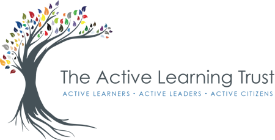 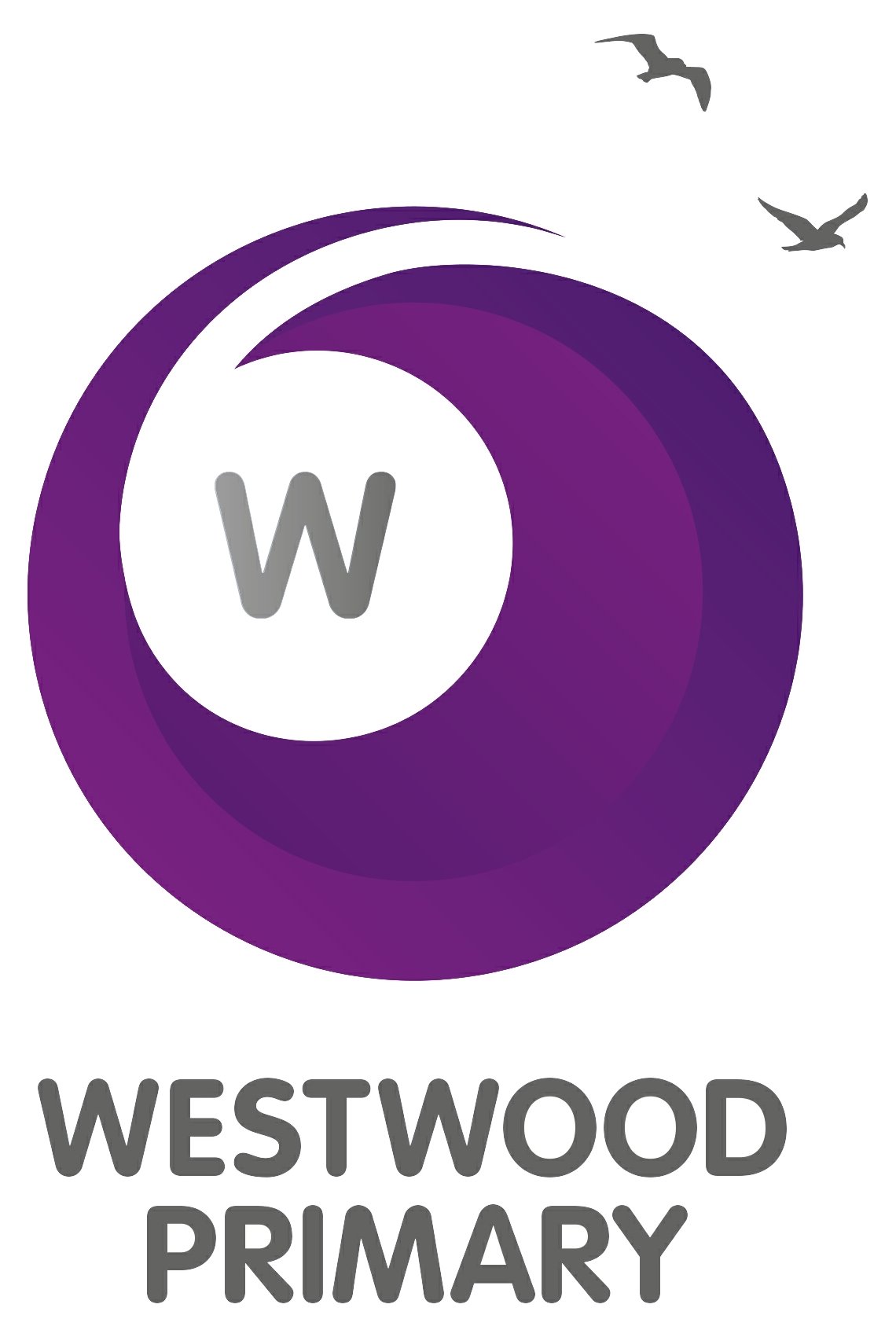 Parent share
Hautbois Hall visit
Parent share
Spring 1
Autumn 2
Spring 2
Summer 1
Summer 2
Benacre
Hindu speaker
Parent share
Buddhist speaker
Planetarium
Parent Share
Gressenhall visit
Bat skills
Parent share
Give it a go club
Relax and Unwind Club
Christmas Crafts Club
Board games Club
Christian speaker
Outdoor sports Club
Humanist speaker
No Outsiders Club
Tag Rugby Tournament
Autumn 1
Year 6 Bikeability
Running club
Football club
Panathlon
Gym Workshop
SeaLife Visit
Meet the teacher
Football Tournament
Upper Key Stage 2 ENRICHMENT JOURNEY